Rebuilding the SGV Economy2021
 Bob Machuca
March 11th, 2021
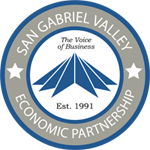 POWERED BY
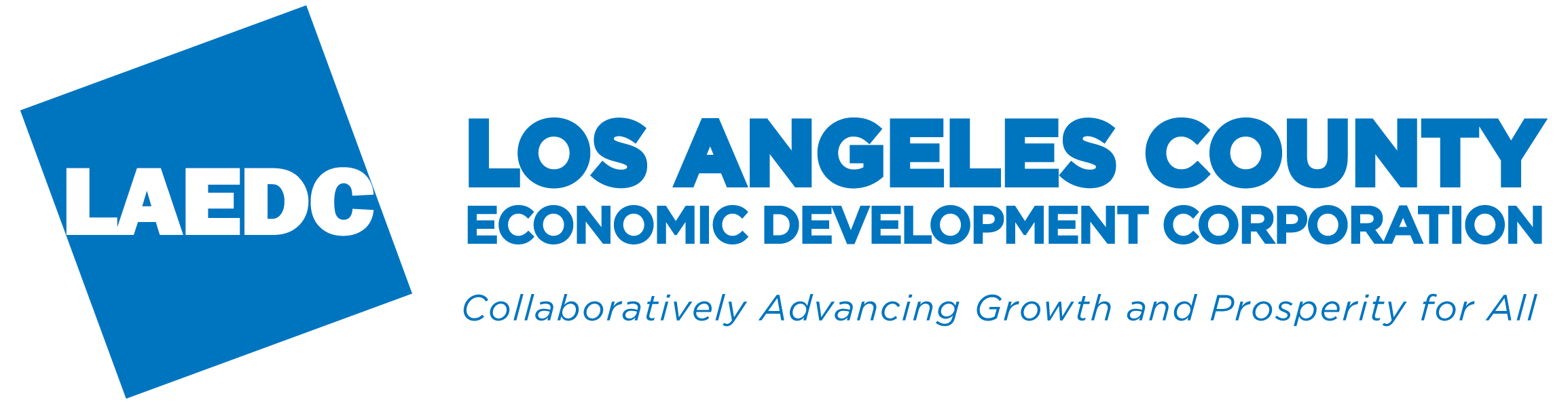 Field Observations – SGV Business Base
Prior to Covid
Covid- March 19th  2020 to Present
Programs to assist Businesses
Opportunities in the SGV- Rebuilding
2019
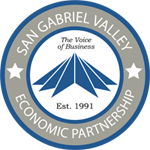 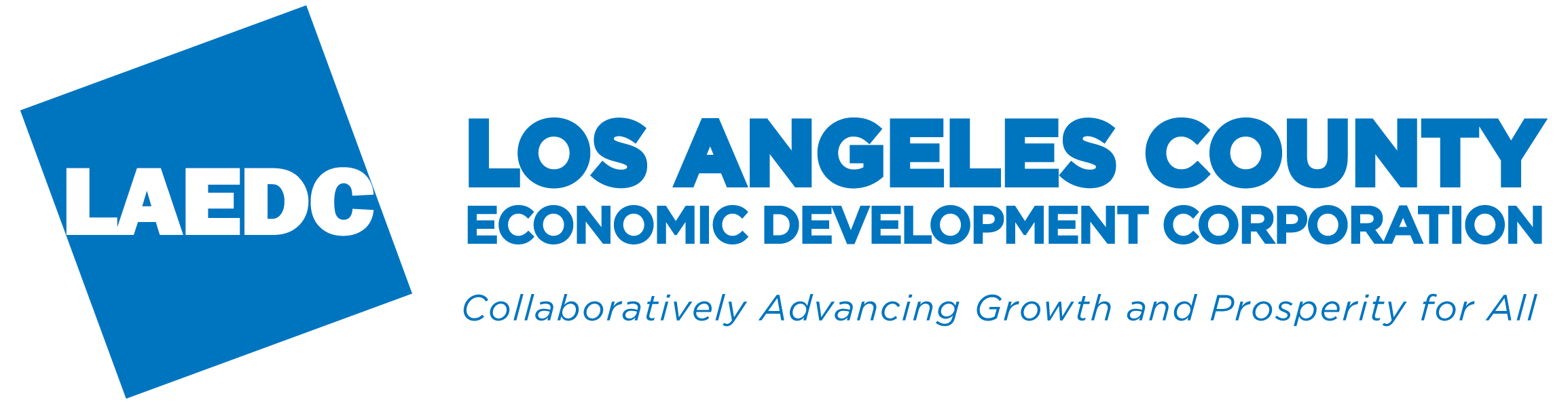 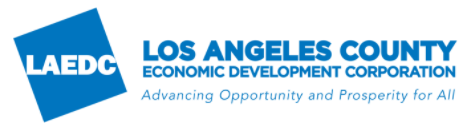 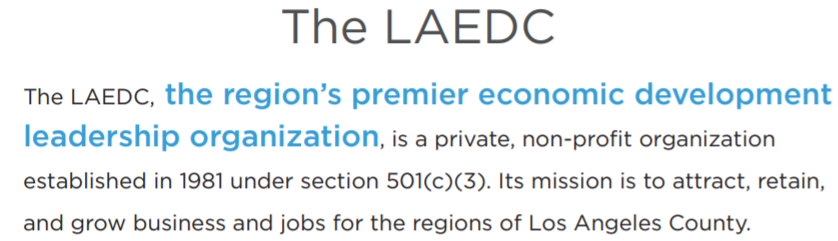 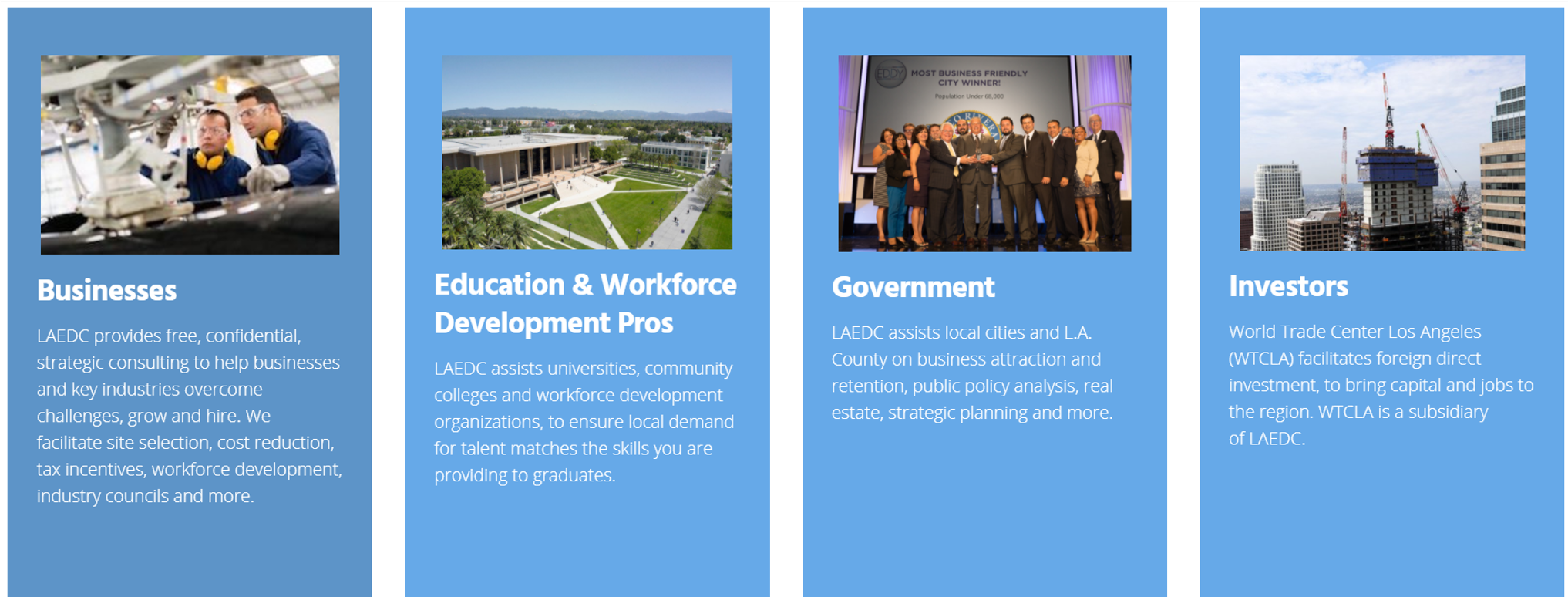 Los Angeles County/ San Gabriel Valley Connections to Resources
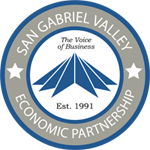 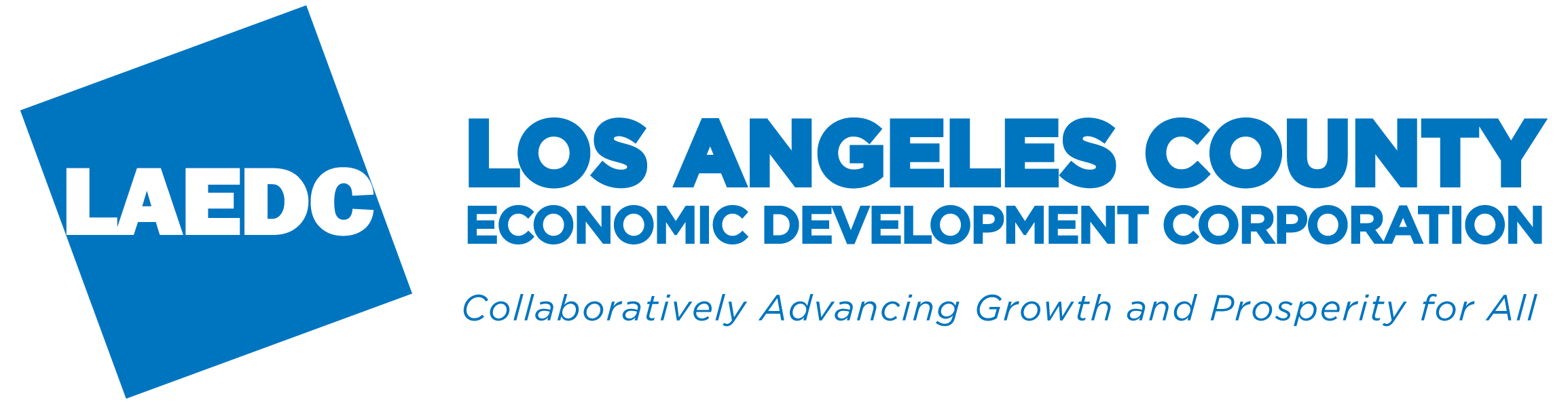 San Gabriel Valley Economic Partnership 
Business Assistance Program
Annie Wei/ Amy Foell
Business One-on-One Consulting
Business Walks
Economic/ Labor Data
Workforce Development
019
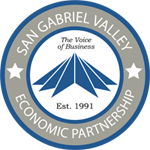 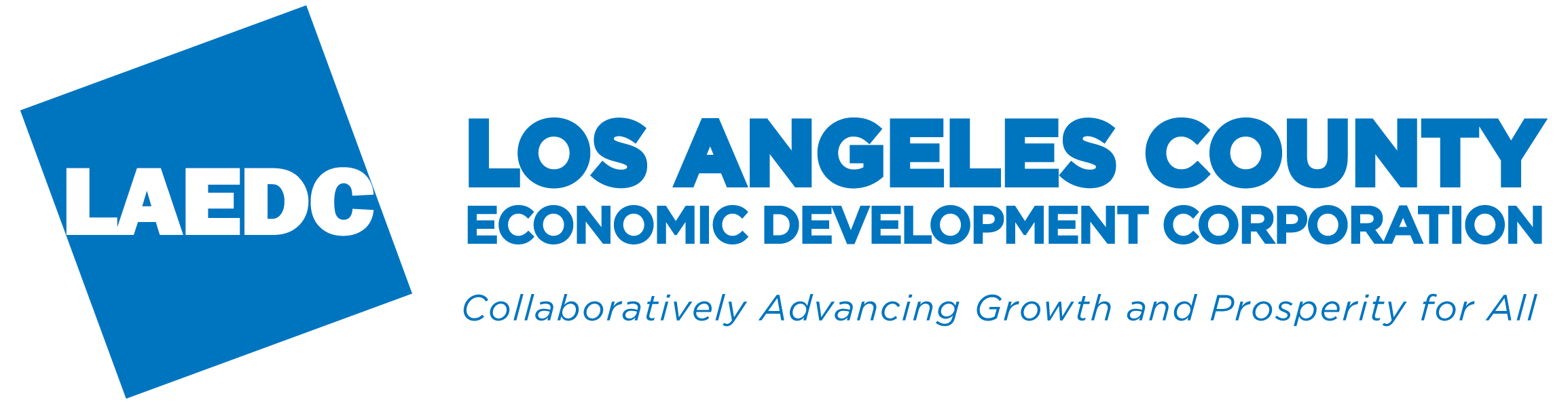 Top Challenges Faced By Businesses
Prior to Covid
Growing revenue 
Hiring and finding qualified employees
Cash flow management
Cost containment
Access to capital
Technology
Marketing strategy
Time management
Employee healthcare
Government regulation and compliance
2019
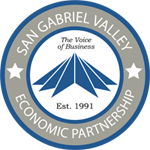 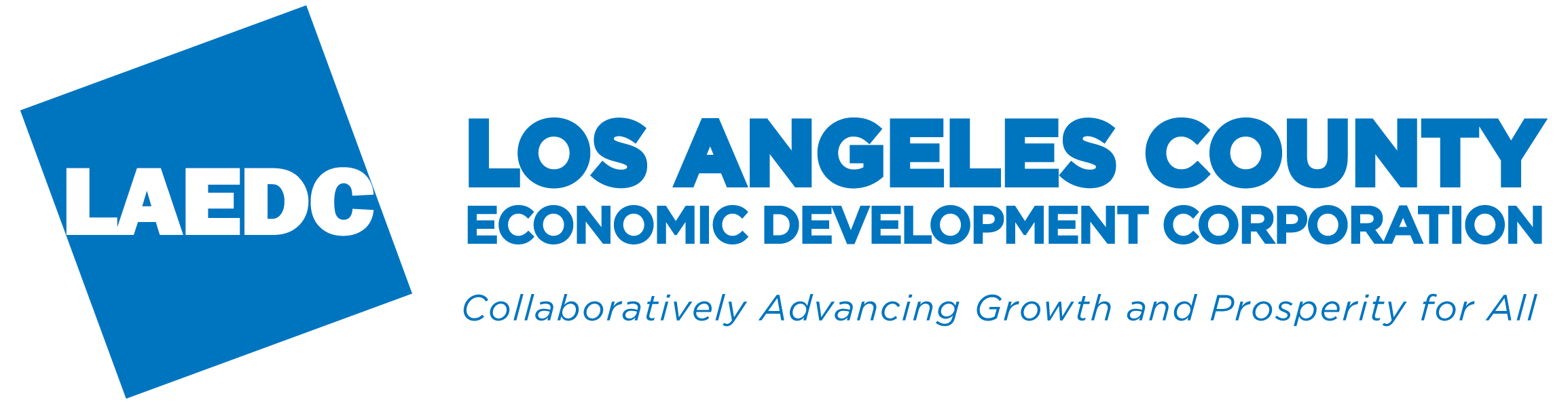 Top Challenges Faced By Non-Essential Businesses
March 19, 2020
Businesses Closed Temporarily/ Permanently / Restrictions
Access to Capital, Funding, Emergency Cash-Flow
Lost Revenues; 30%, 50%, 70%, 90%
Lay-offs, Downsizing
Employees Infected with Covid/ Spread in Workplace
Fear of New-Hires
Mixed Signals/ County-State-Fed
Uncertainty 
2019
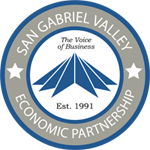 www.laedc.org/coronavirus
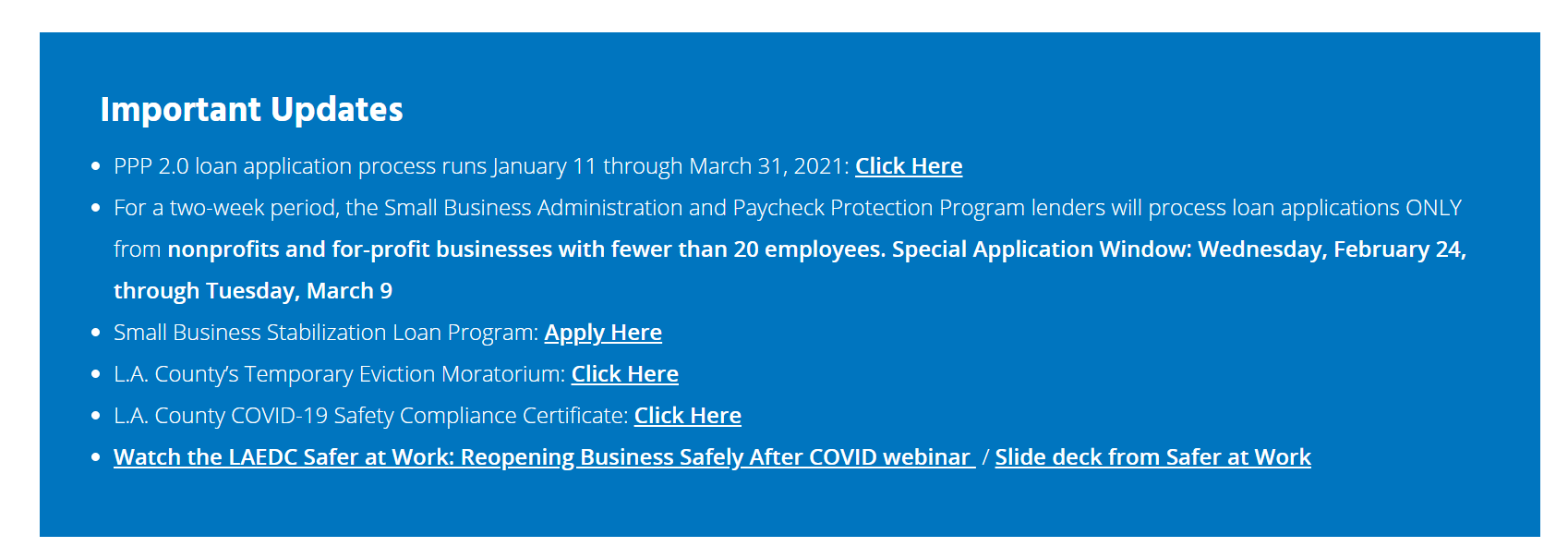 www.laedc.org/coronavirus
Emergency Relief/Grants & Loans
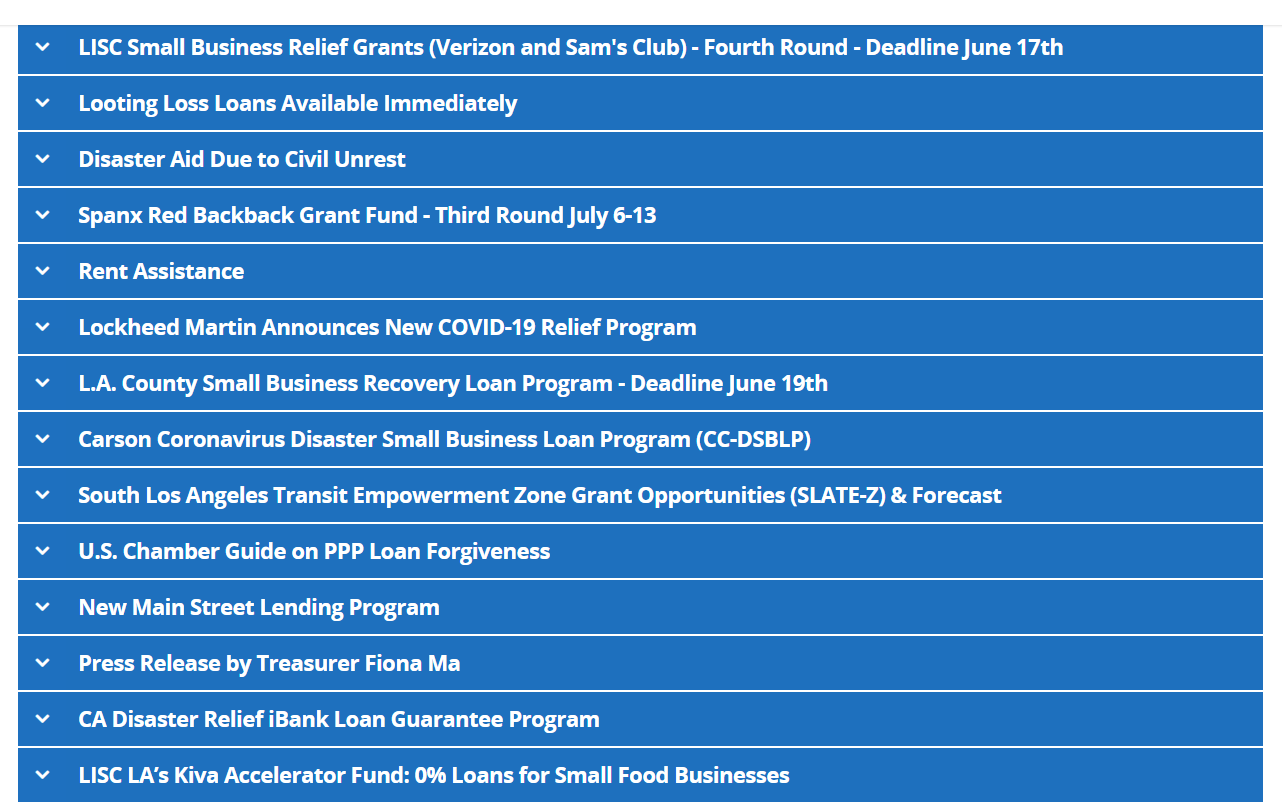 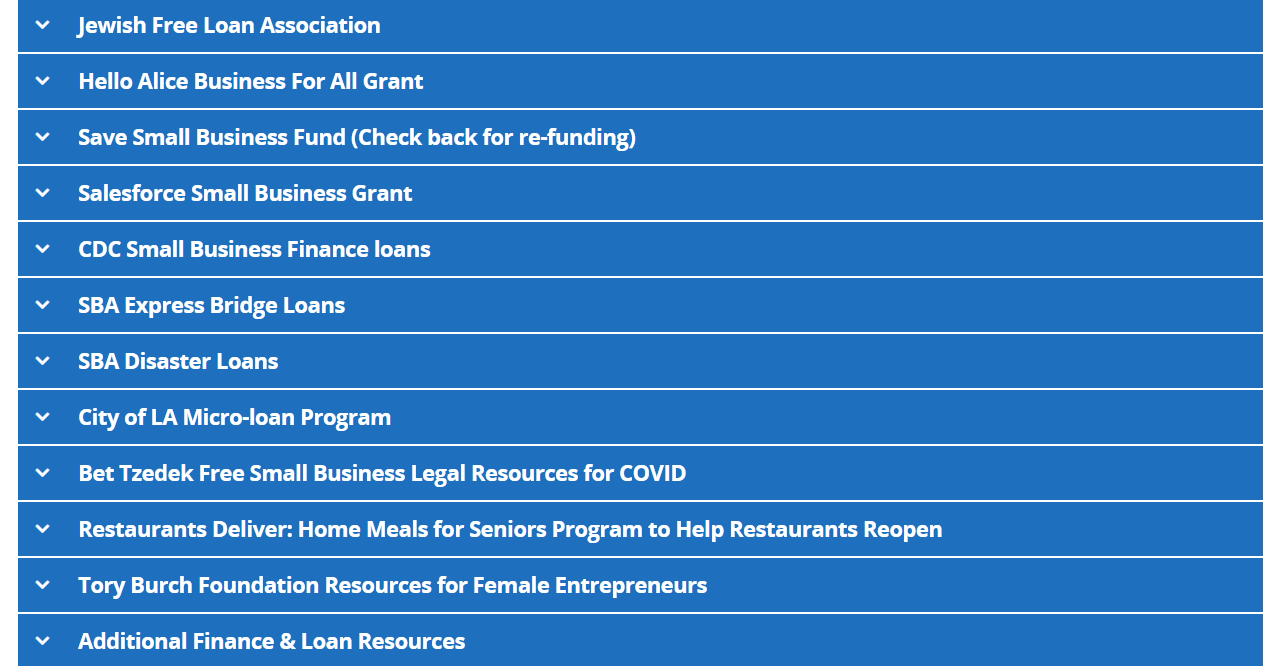 www.laedc.org/coronavirus
Reopening Strategies
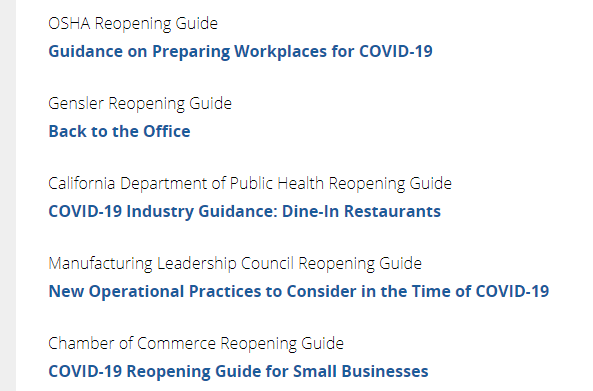 Safer At Work
Resources designed to help businesses across the County communicate to their employees and customers the critical steps they are taking in order to operate as safely as possible during the COVID-19 pandemic.
Collateral, posters, and digital graphics for use in your business, on your website, and across social media channels.

https://www.saferatwork.la/
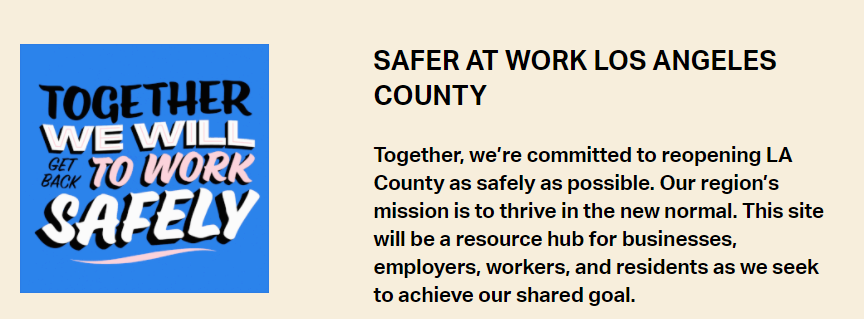 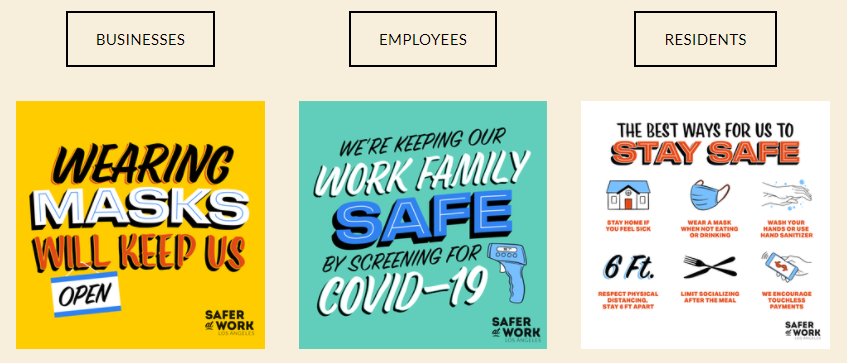 11
PPE Unite – free PPE for small businesses
https://www.ppeunite.org/
The PPE Unite™ program distributes valuable face masks, hand sanitizer, and face shields to eligible small businesses in the County of Los Angeles. Sign up is simple and it is easy to schedule a pickup. Certain rules and eligibility requirements apply.
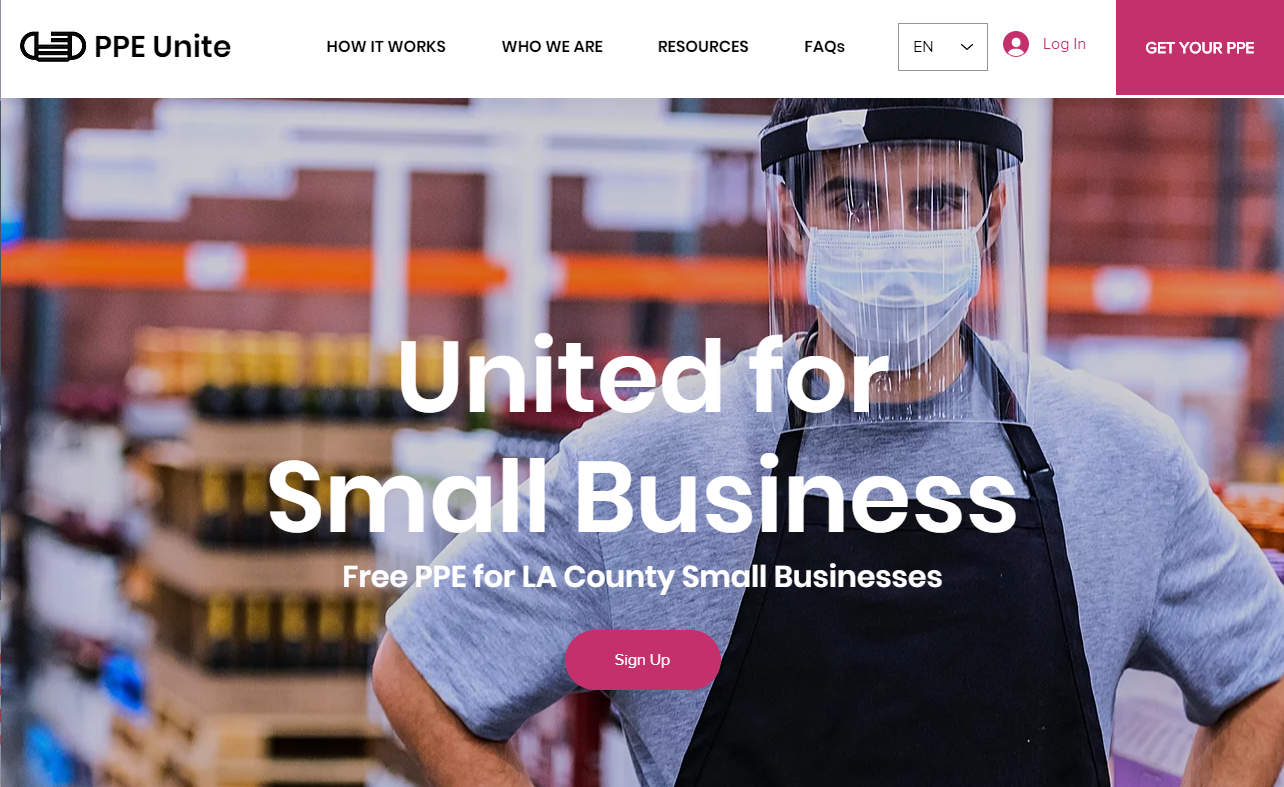 Free PPE for small business located within L.A. County with less than 100 employees.
One-time 30-day supply of PPE
Safe contactless pickup with easy scheduling of your own confirmed appointment time slot.
PPE amount may vary depending on business profile.
12
Layoff Aversion and Subsidized Wages
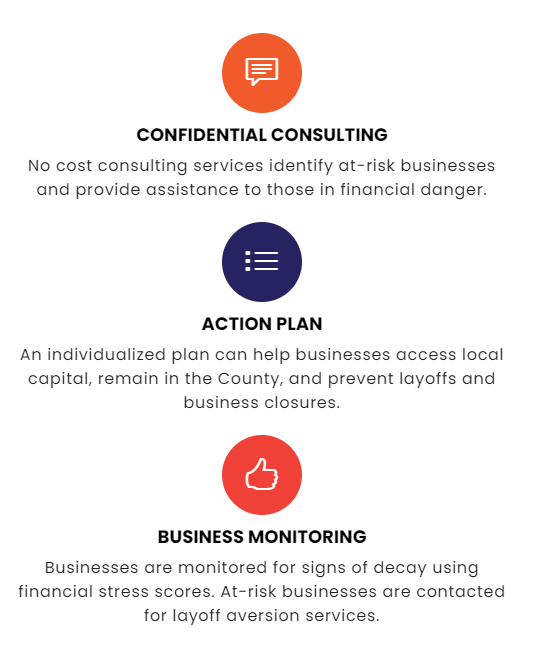 Avoid future layoffs, access incumbent worker training programs and skilled job seekers, and become familiar with employment rights and regulations.
Layoff aversion consists of strategies and activities to prevent or minimize the duration of unemployment resulting from layoffs.
Rapid Response is a pro-active approach to quickly maximize public and private resources to minimize the disruptions that are associated with job losses on your business, your workers, and the communities in which you do business and live.
Find you closest America’s Job Center of California (AJCC) https://workforce.lacounty.gov/
13
Economic Recovery Programs
Small Business Stabilization Loan Program
SBA PPP 2 Round/ now through March 31st
Economic Injury Disaster Loan (EIDL)
Grants - California Small Business/ Various
E-Bay E-commerce training
Webinars for Manufacturers- CMTC
Free Personal Protection Equipment (PPE)
Become a Vendor for Los Angeles County
Workforce On-the-Job training/ Incumbent Workers
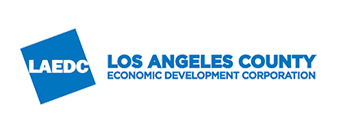 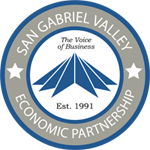 PROPRIETARY AND CONFIDENTIAL INFORMATION – NOT FOR PUBLIC DISTRIBUTION
Rebuilding- San Gabriel Valley
Businesses Pivoting/ Innovation/ Resilient 
Herd Immunity/ Safe to Return
Pent-up Demand
New Opportunities/ Available Sites- Entrepreneurs
Diversity-Equity-Inclusion/ Workforce
State/Federal Grants
SGV Industry Clusters/ Rich Ecosystem
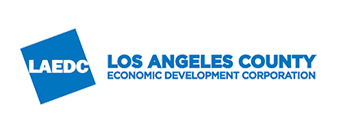 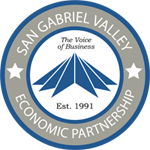 PROPRIETARY AND CONFIDENTIAL INFORMATION – NOT FOR PUBLIC DISTRIBUTION
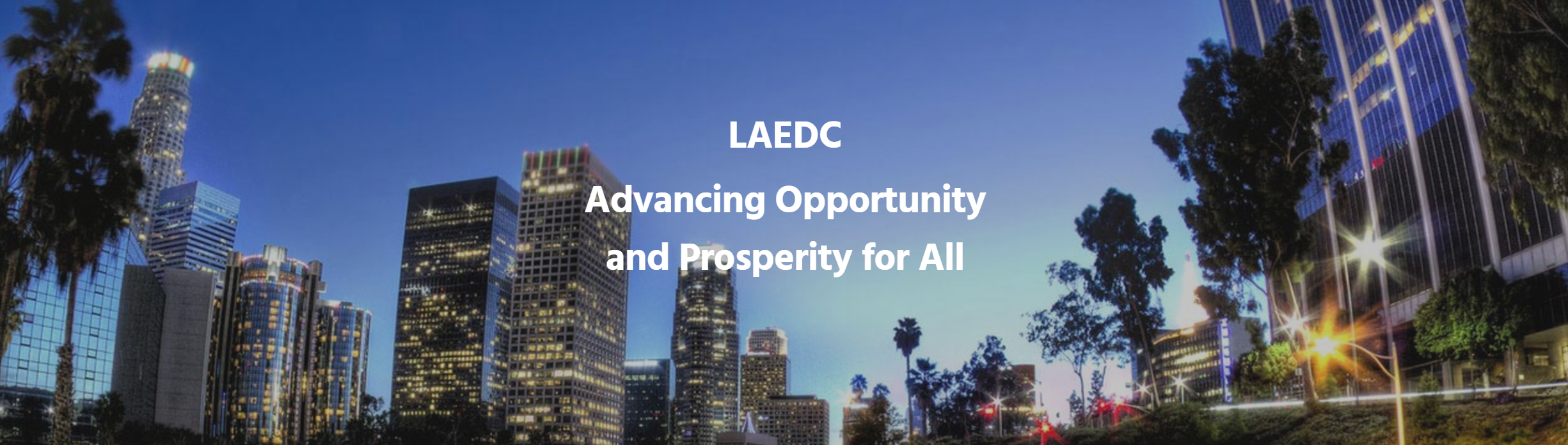 Thank you

www.laedc.org/coronavirus

Bob Machuca, bob.machuca@laedc.org, C: (213) 595-5685
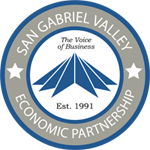 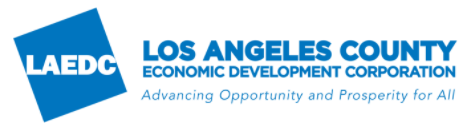